ДЕНЬ НАРОДНОГО ЕДИНСТВА
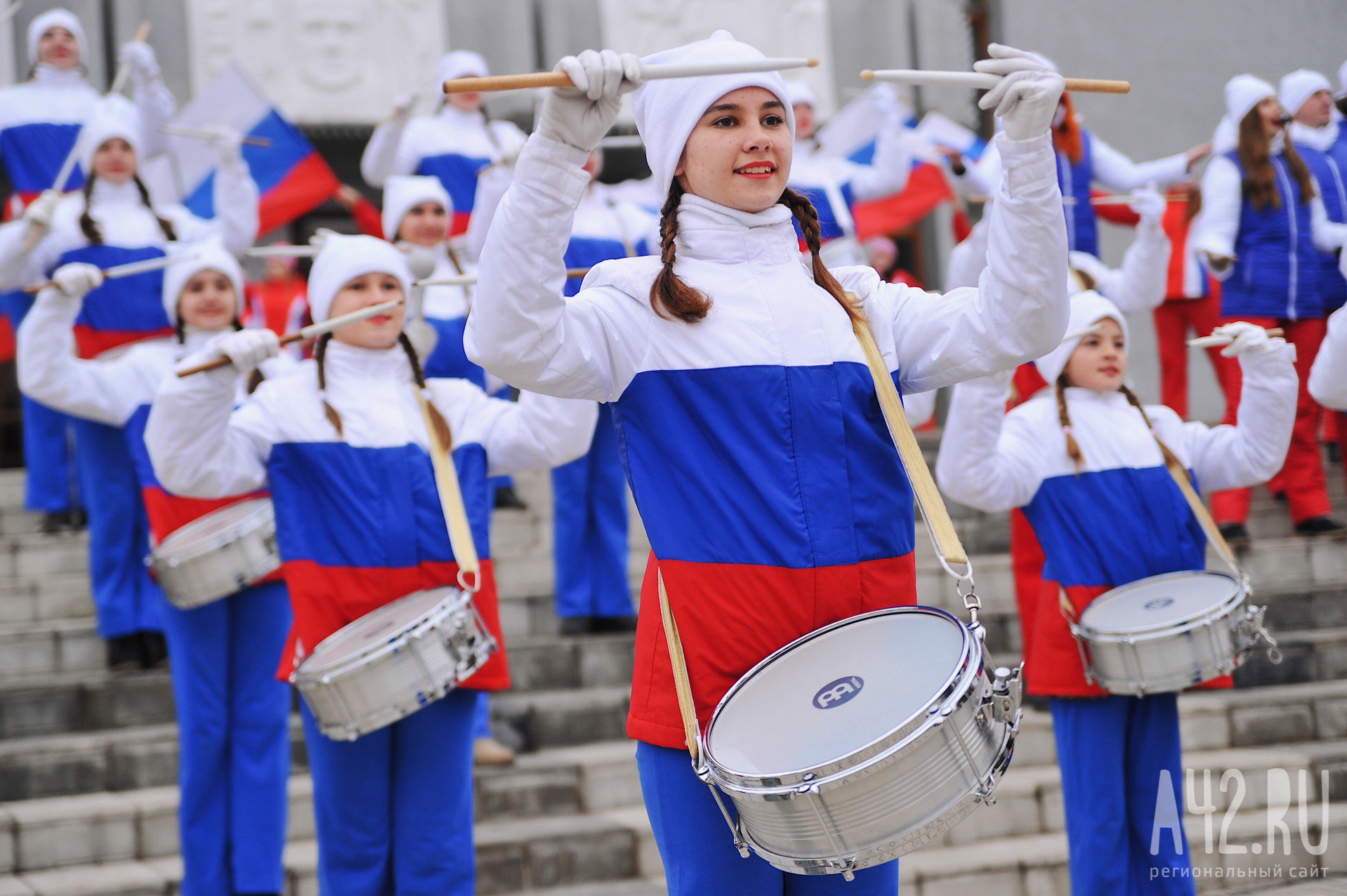 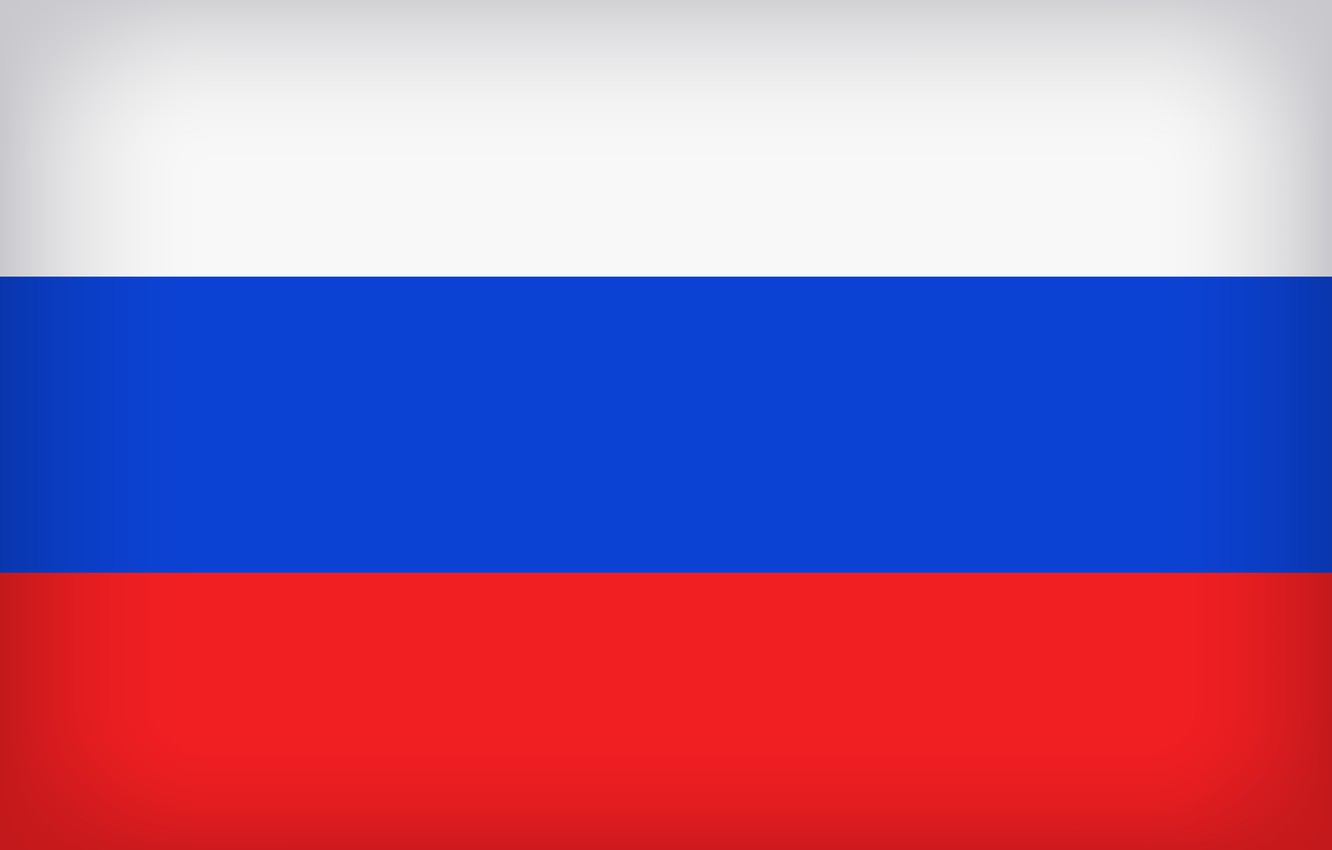 День народного единства важен для россиян потому что только благодаря единству народа наша страна стала многонациональной, дружной, сплачённой.
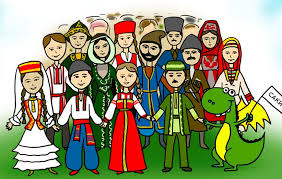 В огромной стране, что зовется Россией,
Смешалось немало народов, людей,
Но в том-то и есть ее мощь, ее сила,
Что важно единство желаний, идей!
Народом нашей страны на протяжении столетий приходилось сражаться с многочисленными, сильными и жестокими врагами, чтобы отстоять свободу и независимость своей Родины.
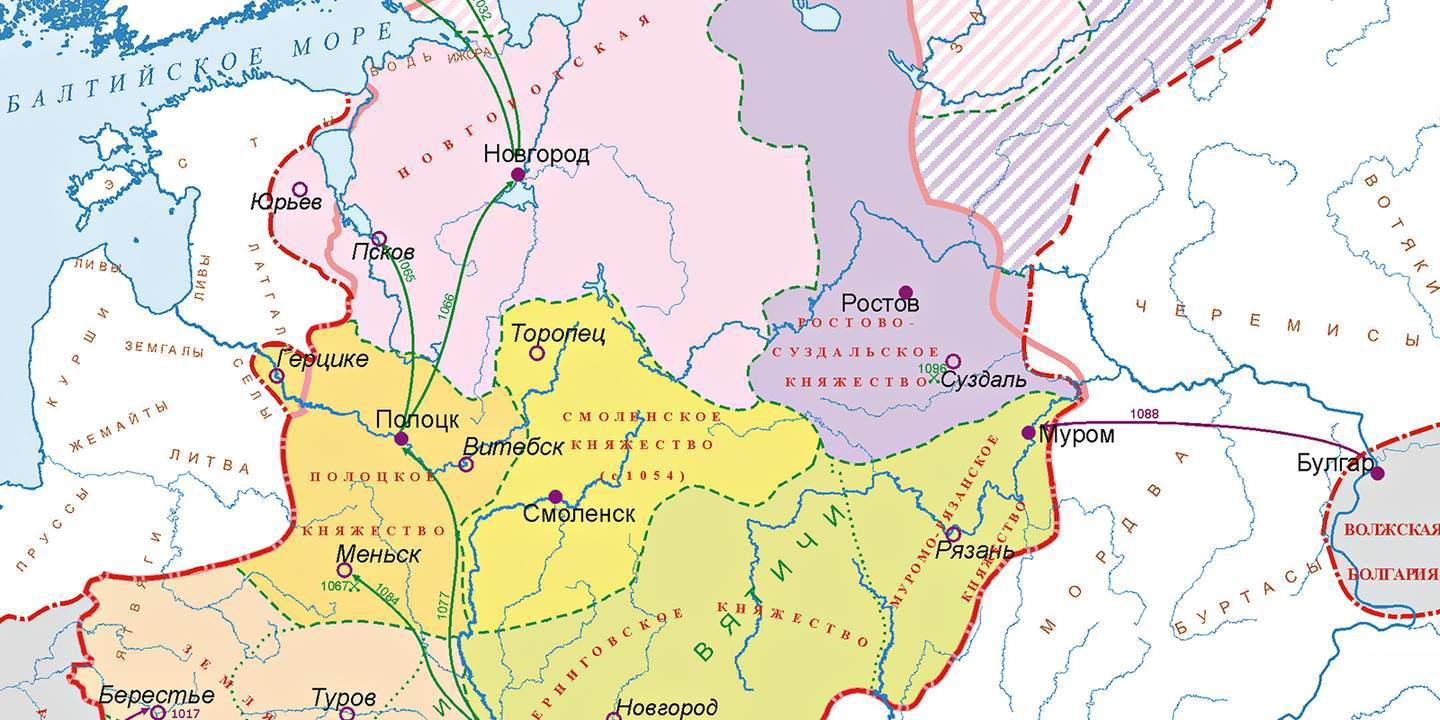 День народного единства
Велик народ, когда народ единый!Когда мы вместе — мы во всём сильны,И для врага страна непобедима.Народ России — гордость для страны!Поздравим с Днем народного единстваВсех жителей земли своей родной.Пусть славится страна народной мыслью,Ведь целью все мы связаны одной!Желаем процветать и развиваться.Прославим Родину искусством и трудом!Пусть мир не перестанет удивлятьсяЕдинству русскому. Единством мы живем!
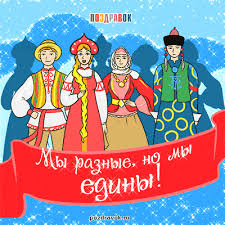 4 ноября отмечается День народного единства — в память о событиях 1612 года, когда народное ополчение под предводительством Козьмы Минина и Дмитрия Пожарского освободило Кремль от польских интервентов. Также этот день называют Днем Казанской иконы Божией Матери, благодаря которой, как считается, ополчению удалось одержать победу.
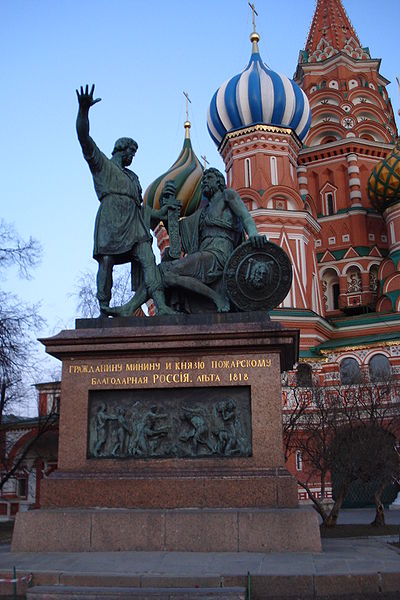 Минин и ПожарскийГерои Земли Русской
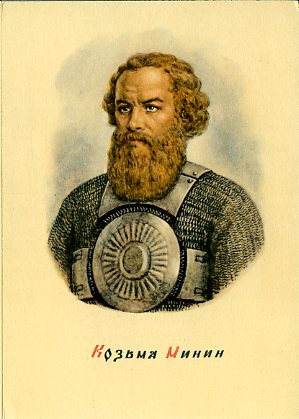 Дмитрий Пожарский
Князь, воевода,
 глава Второго     
  ополчения, 
  с 1613 года боярин.    
 Происходил 
  из старинного обедневшего рода
князей Стародубских
Кузьма Минин
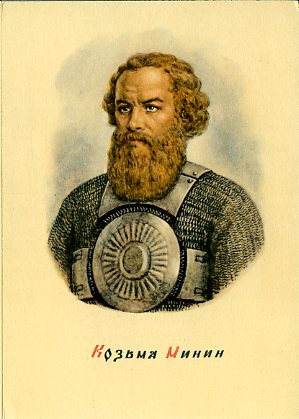 Минин Кузьма 
 Захарьевич,
по прозванью Сухорук,
  один из
   «освободителей   Отечества» от поляков в 1612 г.
В ополчение, которое возглавлял князь Пожарский, был прислан из Казани чудотворный образ Пресвятой Богородицы. Зная, что бедствие попущено за грехи, весь народ и ополчение наложили на себя трехдневный пост и с молитвой обратились к Господу и Его Пречистой Матери за небесной помощью.
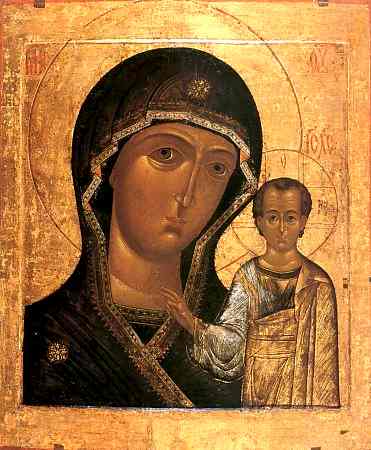 В День единства будем рядом,Будем вместе навсегда,Все народности РоссииВ дальних сёлах, городах!
4 ноября отмечается День народного единства – один из самых молодых государственных праздников России. Праздник был учрежден в 2005 году и с этого момента является выходным, однако не все знают, что произошло в этот день и что именно мы отмечаем.
Праздник -  День народного единства  -      был установлен 4 ноября  в честь победы русского народа в 1612 году над поляками.
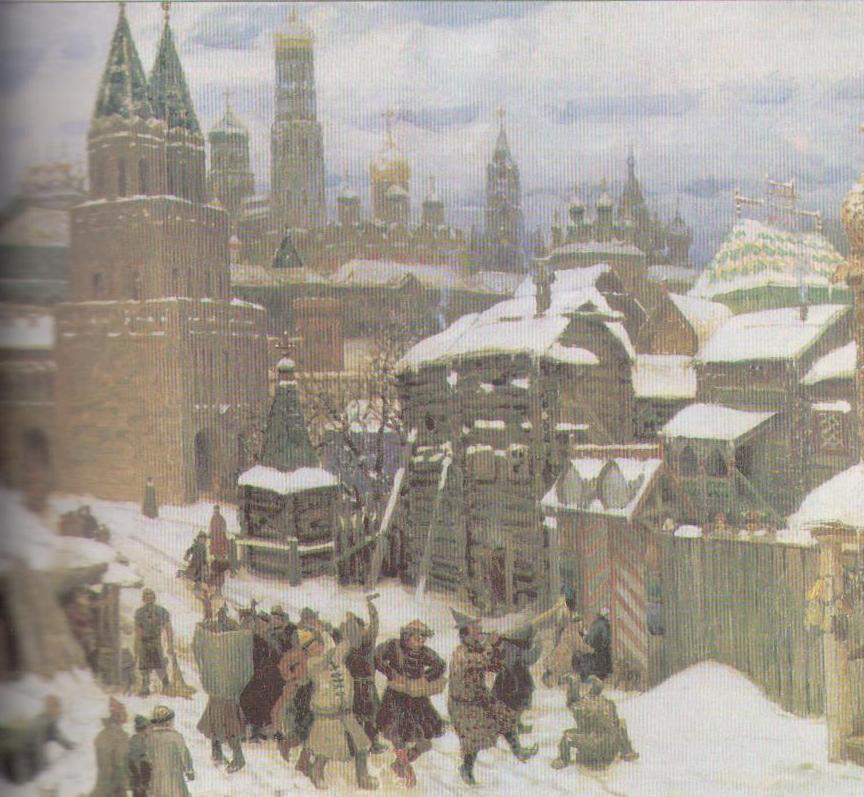 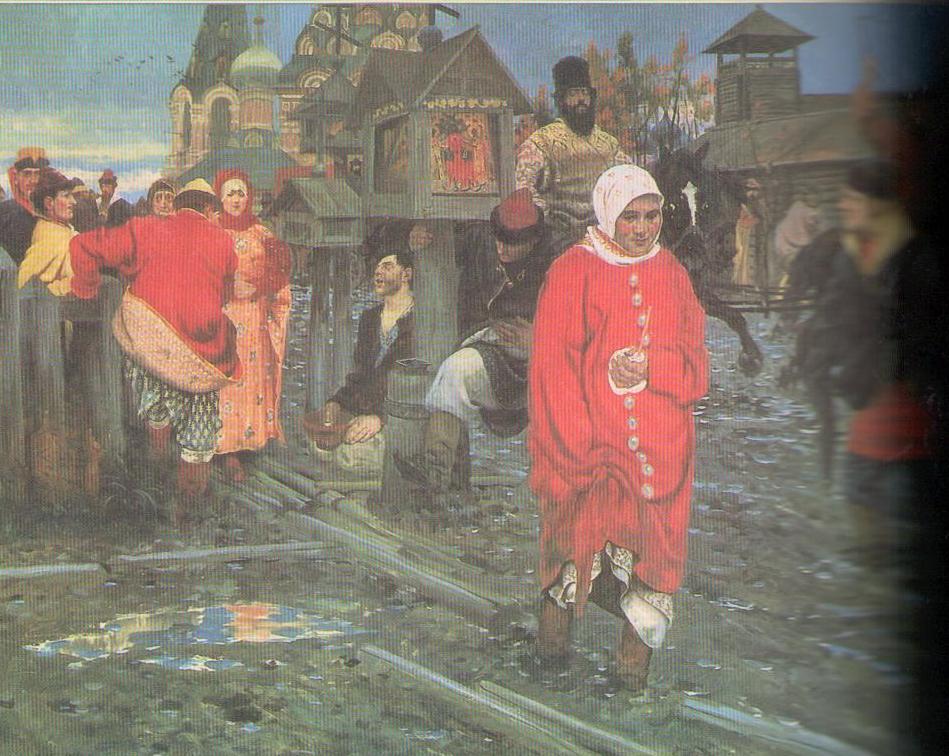 Что же такое 4 Ноября для русского народа?
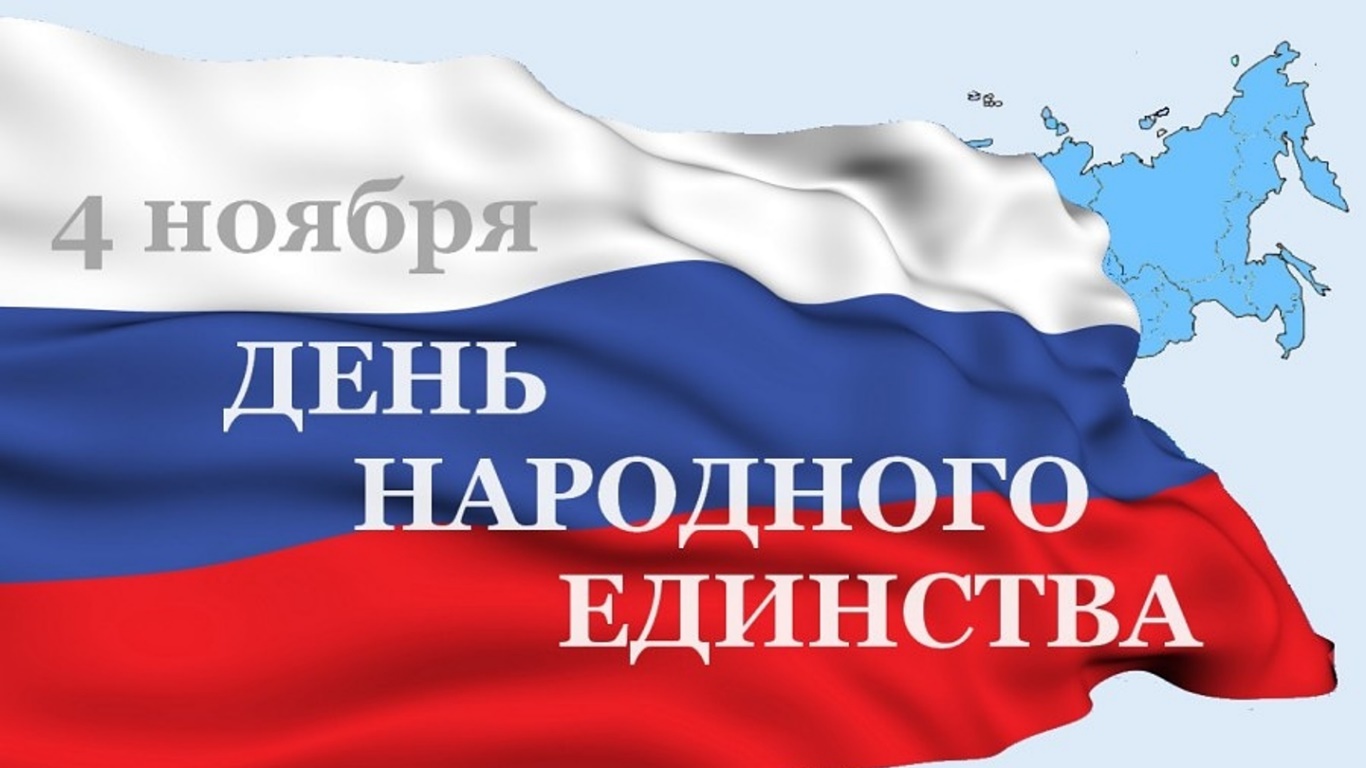 Праздник ДЕНЬ НАРОДНОГО ЕДИНСТВА -    
        дань глубокого уважения к тем      
         знаменательным страницам  
        отечественной истории, когда  
патриотизм и гражданственность помогли
нашему народу объединиться и защитить 
страну от захватчиков. Преодолеть  
       времена безвластия и укрепить  
            Российское государство.
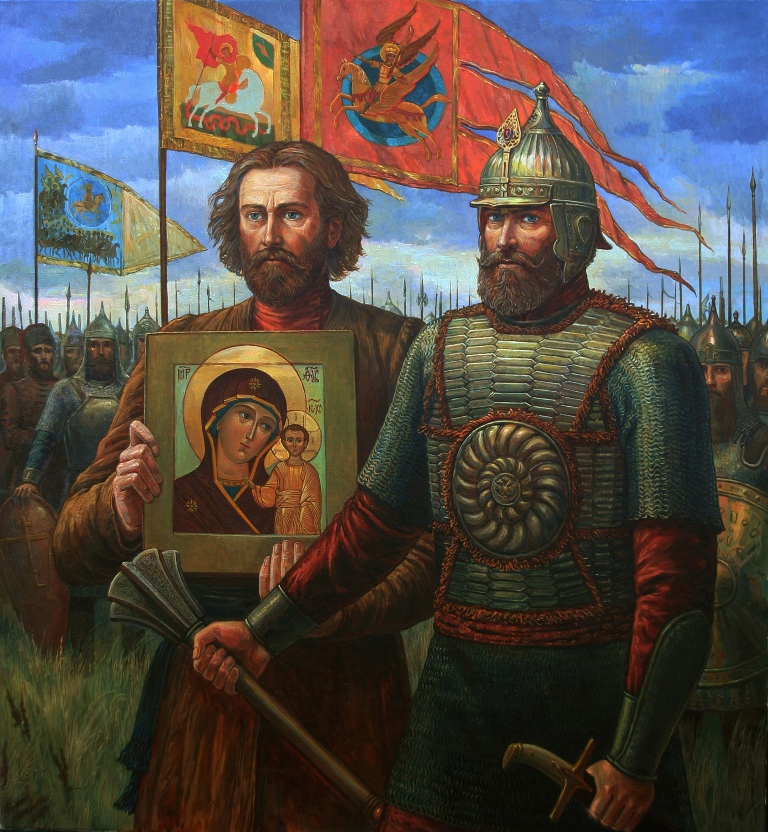 Четыре века пролетелиНад Русью нашей с той поры,Когда в бою мечи звенели,И поднимались топоры.Пожарский с Мининым спаялиИ сберегли родную Русь.Сошлись посадский и бояринНа свой великий ратный труд.И этот день в веках не сгинул,Он в памяти людской живёт.России не иссякнет сила –Ведь эта сила – наш народ!